Динамика государственной социальной помощи на основании 
социального контракта по мероприятиям за 4 квартал 2023 года
 (заключено контрактов)
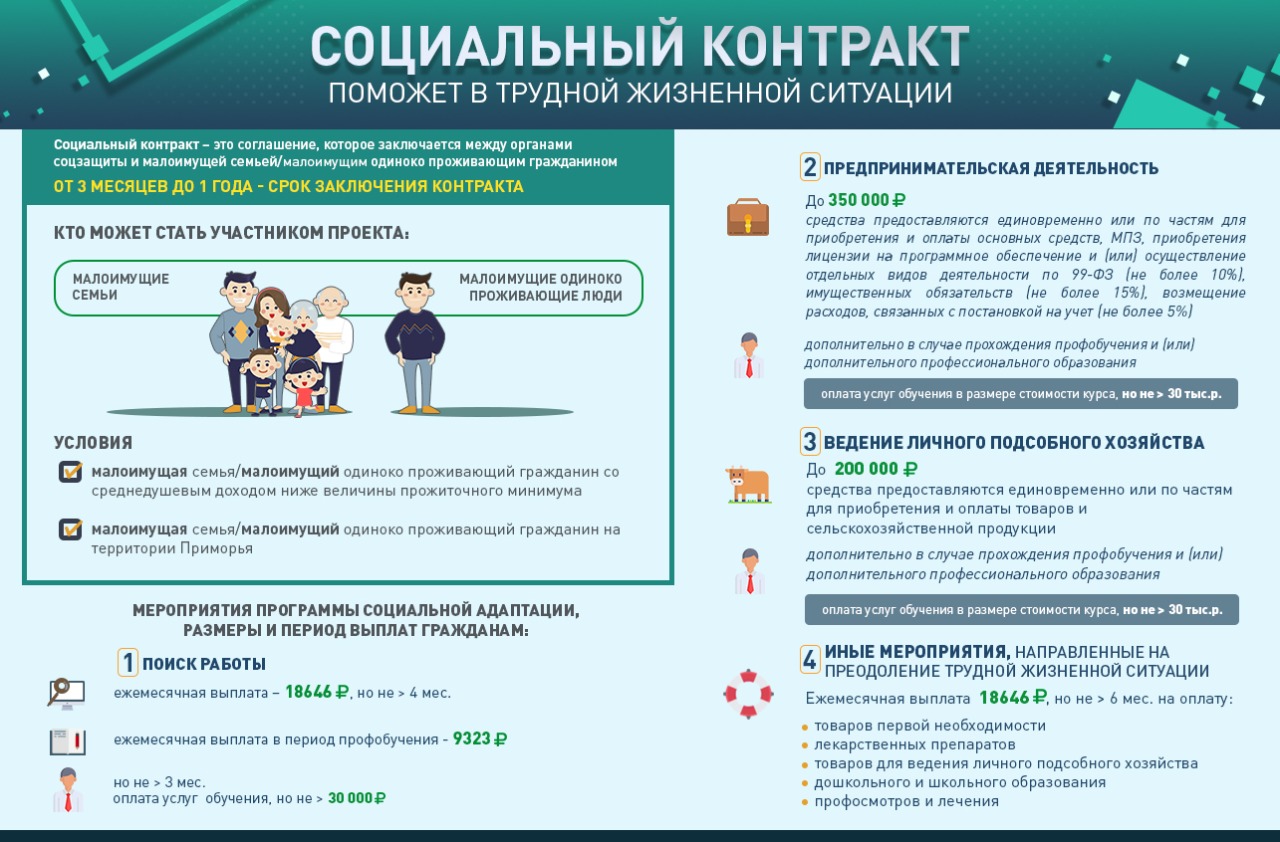